LA PERSPECTIVA DE GÉNERO Y EL USO DEL LENGUAJE INCLUYENTE EN LA IMPARTICIÓN DE JUSTICIA
PERSPECTIVA DE GÉNERO.CONCEPTO
De conformidad con el Protocolo para Juzgar con Perspectiva de Género publicado por la Suprema Corte de Justicia de la Nación, la perspectiva de género es un método que busca modificar la forma en que comprendemos el mundo, a partir de la incorporación del género como una categoría de análisis que muestra cómo la diferencia sexual y los significados que se le atribuyen desde lo cultural, impactan la vida de las personas y las relaciones que entablan con su entorno y con el resto de la sociedad.  
Este método aplica a todas las áreas del conocimiento y no sólo al Derecho. Sin embargo, su incorporación es relativamente reciente en nuestro sistema jurídico. 
Hoy, es una herramienta jurídica imprescindible en el ámbito de la administración de justicia al grado que constituye una obligación constitucional a cargo de todas las personas juzgadoras.
ANTECEDENTES. SISTEMA DE NACIONES UNIDAS
En 1979 se emitió la Convención sobre la Eliminación de todas las formas de Discriminación contra la Mujer (Committee on the Elimination of Discrimination against Women CEDAW, por sus siglas en inglés ). Este documento, a diferencia de la Declaración sobre la Eliminación de la Discriminación contra la Mujer, tenía carácter vinculante para los países que lo suscribieron y ratificaron. 
Este instrumento se complementó en 1999 con la aprobación de su Protocolo Facultativo, el cual entró en vigor en México hasta el 3 de mayo de 2002. Mediante este Protocolo el Estado mexicano reconoció la competencia del Comité CEDAW para recibir y considerar los casos que le fueran presentados. 
El concepto ‘perspectiva de género’ no se encuentra expreso en la CEDAW, sin embargo, en diversas recomendaciones generales es posible advertir medidas específicas que en la actualidad entendemos inmersas en ese concepto.
ANTECEDENTES. SISTEMA INTERAMERICANO DE DH
El 9 de junio de 1994 se adoptó la Convención Interamericana para Prevenir, Sancionar y Erradicar la Violencia contra la Mujer (también conocida como Convención Belém do Pará), la cual fue ratificada por México en 1998.
Aun cuando en la Convención no existe una referencia expresa a la perspectiva de género como método para analizar controversias, en su texto se incluyeron obligaciones y medidas dirigidas o enfocadas a la labor jurisdiccional. 
Una fuente adicional son las sentencias de la Corte IDH. De acuerdo con lo resuelto por el Pleno de la SCJN en la contradicción de tesis 293/2011, los criterios jurisprudenciales que emite el tribunal interamericano resultan vinculantes para las juezas y los jueces nacionales, siempre que sean más favorables a la persona, al constituir una extensión de la Convención Americana sobre Derechos Humanos, independientemente de que el Estado mexicano haya sido parte o no en el litigio.
LA DOCTRINA JURISPRUDENCIAL DE LA SCJN
La obligación de juzgar con perspectiva de género no está prevista expresamente en algún ordenamiento jurídico; este concepto, se ha definido y delimitado a partir de la interpretación que la SCJN ha realizado sobre los derechos humanos que sí están reconocidos en la Constitución Federal y en diversos tratados internacionales ratificados por México.
En un primer momento, en el amparo directo 12/2012, la perspectiva de género se introdujo como un deber a cargo de las personas operadoras de justicia. La forma en que se enmarcó esta herramienta fue bajo la premisa de que los órganos jurisdiccionales tienen el deber de proscribir toda condición de desigualdad entre mujeres y hombres, y de evitar cualquier clase de discriminación basada en el género. 
Posteriormente, en el amparo directo en revisión 2655/2013, se determinó su carácter obligatorio. Para ello, se partió de la base que ésta se configura como un estándar convencional derivado de las obligaciones en materia de derechos humanos.
LA DOCTRINA JURISPRUDENCIAL DE LA SCJN
La SCJN determinó que resultaba imprescindible que en toda controversia en la que se advirtieran “posibles desventajas ocasionadas por estereotipos culturales o bien que expresamente den cuenta de denuncias por violencia por género en cualquiera de sus modalidades, las autoridades del Estado implementen un protocolo para ejercer sus facultades atendiendo a una perspectiva de género”. 
En cualquier escenario, las autoridades jurisdiccionales —ya sea de primera instancia o revisoras— deberán respetar las reglas procesales y particularidades de cada materia, pues se tiene presente que no todas comparten los mismos principios. 
Dada la complejidad que reviste la perspectiva de género en su aplicación —en gran medida por la forma en que contrasta con los métodos tradicionales— la SCJN ha definido a través de distintos precedentes este concepto. En 2013, la SCJN publicó la primera edición del Protocolo para Juzgar con Perspectiva de Género.
GUÍA PARA JUZGAR CON PERSPECTIVA DE GÉNERO
De conformidad con lo establecido en la jurisprudencia 1a./J. 22/2016, de rubro:  “ACCESO A LA JUSTICIA EN CONDICIONES DE IGUALDAD. ELEMENTOS PARA JUZGAR CON PERSPECTIVA DE GÉNERO”., cuando se emprende el estudio de una controversia con perspectiva de género, deben estar presentes los siguientes elementos: 
(i) identificar si existen situaciones de poder que por cuestiones de género den cuenta de un desequilibrio entre las partes de la controversia; 
(ii) cuestionar los hechos y valorar las pruebas desechando cualquier estereotipo o prejuicio de género, a fin de advertir las situaciones de desventaja provocadas por esta categoría; 
(iii) ordenar las pruebas necesarias para visibilizar dichas situaciones, siempre que el material probatorio sea insuficiente para aclarar la situación de violencia, vulnerabilidad o discriminación por razones de género; 
(iv) cuestionar la neutralidad del derecho aplicable y evaluar el impacto diferenciado de la solución propuesta; 
(v) aplicar los estándares de derechos humanos de todas las personas involucradas; y 
(vi) evitar la utilización de lenguaje basado en estereotipos o prejuicios, y, a su vez, procurar el uso de lenguaje incluyente.
OBLIGACIONES PREVIAS AL ANÁLISIS DEL FONDO DE LA CONTROVERSIA
A. Obligación de identificar si existen situaciones de poder o contextos de desigualdad estructural y/o contextos de violencia que, por cuestiones de género, evidencien un desequilibrio entre las partes de la controversia. 

B. Obligación de apreciar los hechos y las pruebas con sensibilidad sobre las cuestiones de género.
OBLIGACIONES AL ANALIZAR LOS HECHOS Y LAS PRUEBAS DEL CASO (PREMISAS FÁCTICAS)
A. Desechar cualquier estereotipo o prejuicio de género, a fin de visibilizar las situaciones de desventaja provocadas por esta categoría; y

B. Analizar las premisas fácticas con sensibilidad sobre las múltiples consecuencias que tiene el género en la vida de las personas.
OBLIGACIONES AL APLICAR EL DERECHO (PREMISAS NORMATIVAS)
A.  Aplicar estándares de derechos humanos de las personas que participan en la controversia. 
Es decir, las juzgadoras y los juzgadores deben buscar e identificar, además de las normas vinculantes nacionales, los tratados, convenciones y otros instrumentos internacionales en materia de derechos humanos ratificados por México, los documentos como observaciones o recomendaciones generales de organismos internacionales, los precedentes nacionales, internacionales o de derecho comparado sobre la litis por resolver, etcétera.
B. Evaluar el impacto diferenciado de la solución propuesta y la neutralidad de la norma. 
Cuando el género produce un impacto diferenciado, entonces surge para las operadoras y los operadores de justicia la obligación de preferir la opción interpretativa que elimine el trato desigual y remedie la situación de inequidad.
OBLIGACIÓN GENÉRICA SOBRE EL USO DEL LENGUAJE A LO LARGO DE LA SENTENCIA
Este elemento se revela como un deber indispensable al momento de juzgar con perspectiva de género, debido a su fuerte potencial simbólico y a su capacidad para traducirse en una herramienta adicional para lograr la igualdad, o bien, en una vía para discriminar y perpetuar el orden social de género, cuando no satisface ciertas características como ser incluyente, no sexista, desprovisto de estereotipos de género y sin carácter revictimizante. 
La SCJN ha sido puntual en señalar que, dentro de los deberes que impone a las personas impartidoras de justicia la obligación de juzgar con perspectiva de género, está precisamente la exigencia de:
(i) argumentar y hacerse cargo de las desigualdades detectadas en la controversia, usando un lenguaje incluyente y no invisibilizador; y 
(ii) evitar el uso de consideraciones basadas en estereotipos o prejuicios por cuestiones de género.
USO DE LENGUAJE INCLUYENTE O INCLUSIVO
No existen reglas rígidas para el uso de lenguaje no sexista e incluyente. Sin embargo, esta labor no sólo se cumple con cambiar los artículos o duplicar los sustantivos, sino que quien usa el lenguaje debe cuestionarse si las palabras o frases empleadas excluyen o invisibilizan a un grupo de personas o si perpetúan situaciones de desigualdad.
El lenguaje debe ser neutral, lo cual no debe entenderse como sinónimo del uso de sustantivos masculinos para hacer referencia a grupos mixtos en los que existen tanto hombres como mujeres. 
Cuando se resuelve un asunto es necesario referirse a las partes con términos neutros y nombrarlas de acuerdo con su género, es decir “la quejosa”, “la parte actora”, “las personas demandadas”, etcétera. Asimismo, la incorporación de sustantivos neutrales y abstractos ayudará a evitar problemas de representación.
USO DE LENGUAJE INCLUYENTE O INCLUSIVO
Antes de referirnos a un grupo de personas de manera masculina, debemos preguntarnos si existe algún sustantivo o fórmula que efectivamente sea neutral. Algunos ejemplos son: (i) la ciudadanía, en lugar de “los ciudadanos”; (ii) la niñez o la infancia, en lugar de “los niños”; (iii) la juventud, en lugar de “los jóvenes”; (iv) el cuerpo docente, en lugar de “los profesores”; (v) el personal, en lugar de “los trabajadores”; (vi) la persona interesada, en lugar de “el interesado”; (vii) representantes de familia, en lugar de “padres de familia”; (viii) la humanidad, en lugar de “el hombre”; (ix) la gubernatura, en lugar de “el gobernador”, y así sucesivamente.
Por otra parte, también deben eliminarse la expresiones que hacen referencia a las mujeres en términos de subordinación y desvalorización, como “propiedad de” o con diminutivos. A diferencia de los hombres, a las mujeres se les suelen eliminar los nombres, apellidos y profesiones, o definir si se les llama señoras o señoritas con base en su estado civil.
USO DE LENGUAJE INCLUYENTE O INCLUSIVO
Entre los términos que deben sustituirse al referirse a las personas que integran algunos grupos podemos encontrar: persona con discapacidad, en lugar de “discapacitada o discapacitado” o “persona con capacidades diferentes”; persona indígena o perteneciente a una comunidad indígena, en lugar de “minoría étnica” o “autóctona”; trabajadora o trabajador del hogar, en lugar de “mi muchacha”, “sirvienta” o “chacha”; persona con VIH, en lugar de “sidoso/a”; mujeres, en lugar de “viejas”; afromexicanas/os o afrodescendientes, en lugar de “negritos” o “personas de color”, por citar algunos.
En la acción de inconstitucionalidad 40/2018, resuelta por el Pleno de la SCJN, se determinó que el texto del artículo 73, fracción I, de la Ley de Seguridad y Servicios Sociales para los Servidores Públicos del Estado de Aguascalientes, al usar alternativamente el género masculino y femenino, excluía de los beneficios de seguridad social a las personas del mismo sexo que viven en matrimonio o concubinato con base en su orientación sexual.  Si en este caso la norma hubiese sido redactada con lenguaje neutro, haciendo referencia a “personas” y no a “mujeres” y “hombres”, no se hubiese determinado que era contraria a la Constitución.
CRITERIOS SCJN
“IMPARTICIÓN DE JUSTICIA CON PERSPECTIVA DE GÉNERO. OBLIGACIONES QUE DEBE CUMPLIR EL ESTADO MEXICANO EN LA MATERIA”. P. XX/2015 (10a.)
“PERSPECTIVA DE GÉNERO EN LA ADMINISTRACIÓN DE JUSTICIA. SU SIGNIFICADO Y ALCANCES”. 1a. XXIII/2014 (10a.)
“PERSPECTIVA DE GÉNERO. FORMA EN LA QUE EL JUZGADOR DEBE APLICAR ESTA DOCTRINA AL DICTAR LAS MEDIDAS DE REPARACIÓN”. 1a. CXCII/2018 (10a.)
“ACCESO A LA JUSTICIA EN CONDICIONES DE IGUALDAD. TODOS LOS ÓRGANOS JURISDICCIONALES DEL PAÍS DEBEN IMPARTIR JUSTICIA CON PERSPECTIVA DE GÉNERO”. 1a. XCIX/2014 (10a.)
“JUZGAR CON PERSPECTIVA DE GÉNERO. CONCEPTO, APLICABILIDAD Y METODOLOGÍA PARA CUMPLIR DICHA OBLIGACIÓN”.  1a. XXVII/2017 (10a.)
“IMPARTICIÓN DE JUSTICIA CON PERSPECTIVA DE GÉNERO. DEBE APLICARSE ESTE MÉTODO ANALÍTICO EN TODOS LOS CASOS QUE INVOLUCREN RELACIONES ASIMÉTRICAS, PREJUICIOS Y PATRONES ESTEREOTÍPICOS, INDEPENDIENTEMENTE DEL GÉNERO DE LAS PERSONAS INVOLUCRADAS”.  1a. LXXIX/2015 (10a.)
CONTACTO
Juan Pablo Gómez Fierro

@JPgomezfierro
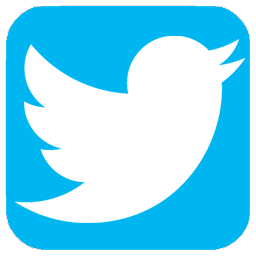